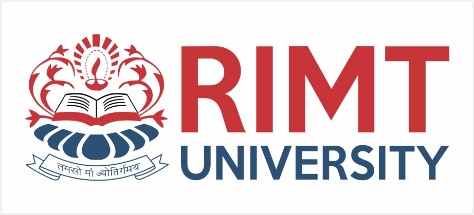 Operating System/ BTCS-2401
Course Name: B.Tech CSESemester: 4th
Prepared by: Er. Jasdeep Singh
1
education for life                              www.rimt.ac.in
Department of Computer Science & Engineering
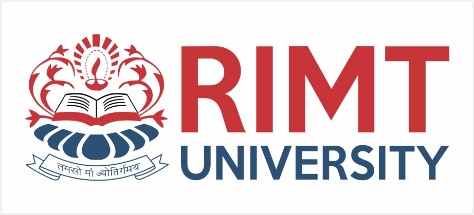 Topic 18th :  File System Implementation
education for life                              www.rimt.ac.in
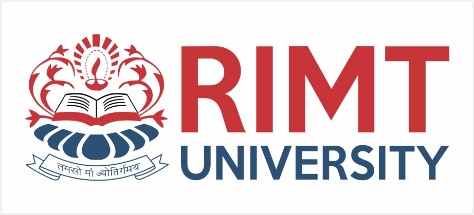 Topics To Be Covered
File-System Structure
File-System Implementation 
Directory Implementation
Allocation Methods
education for life                              www.rimt.ac.in
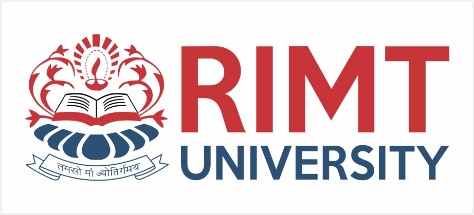 Objectives
To describe the details of implementing local file systems and directory structures

To describe the implementation of remote file systems

To discuss block allocation and free-block algorithms and trade-offs
education for life                              www.rimt.ac.in
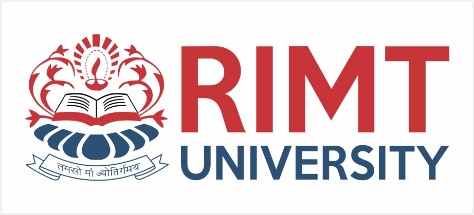 File-System Structure
File structure
Logical storage unit
Collection of related information
File system resides on secondary storage (disks)
Provided user interface to storage, mapping logical to physical
Provides efficient and convenient access to disk by allowing data to be stored, located retrieved easily
Disk provides in-place rewrite and random access
I/O transfers performed in blocks of sectors (usually 512 bytes)
File control block – storage structure consisting of information about a file
Device driver controls the physical device 
File system organized into layers
education for life                              www.rimt.ac.in
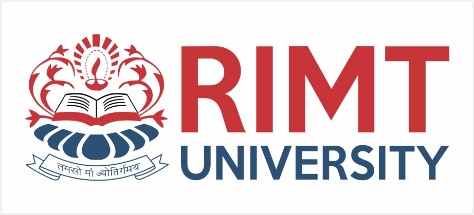 Layered File System
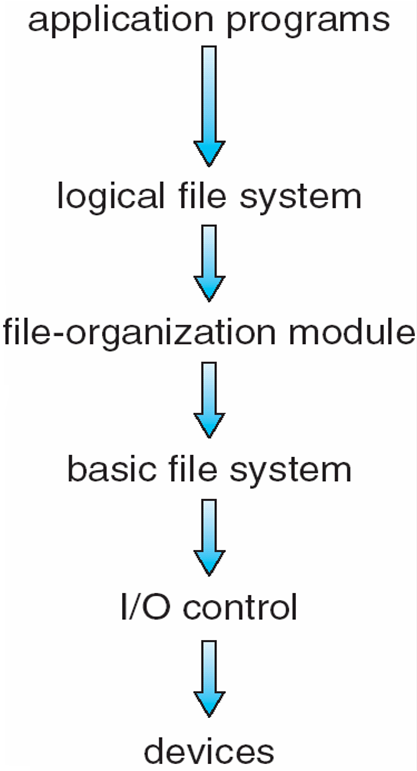 education for life                              www.rimt.ac.in
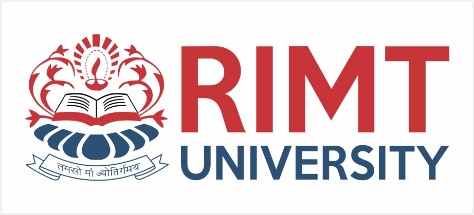 File System Layers
Deviced drivers manage I/O devices at the I/O control layer
Given commands like “read drive1, cylinder 72, track 2, sector 10, into memory location 1060” outputs low-level hardware specific commands to hardware controller
Basic file system given command like “retrieve block 123” translates to device driver
Also manages memory buffers and caches (allocation, freeing, replacement) 
Buffers hold data in transit
Caches hold frequently used data
File organization module understands files, logical address, and physical blocks
Translates logical block # to physical block #
Manages free space, disk allocation
education for life                              www.rimt.ac.in
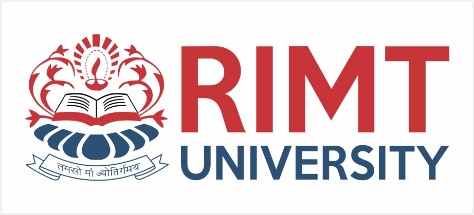 File-System Implementation
We have system calls at the API level, but how do we implement their functions?
On-disk and in-memory structures
Boot control block contains info needed by system to boot OS from that volume
Needed if volume contains OS, usually first block of volume
Volume control block contains volume details
Total # of blocks, # of free blocks, block size, free block pointers or array
Directory structure organizes the files
Inoder  number, permissions, size, dates
NFTS stores into in master file table  using relational DB structures
education for life                              www.rimt.ac.in
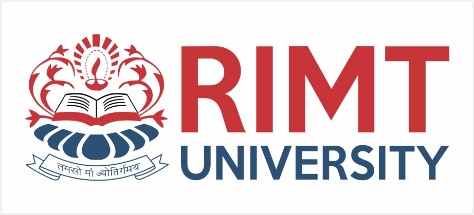 In-Memory File System Structures
Mount table storing file system mounts, mount points, file system types

The following figure illustrates the necessary file system structures provided by the operating systems

Figure 12-3(a) refers to opening a file

Figure 12-3(b) refers to reading a file

Plus buffers hold data blocks from secondary storage

Open returns a file handle for subsequent use

Data from read eventually copied to specified user process memory address
education for life                              www.rimt.ac.in
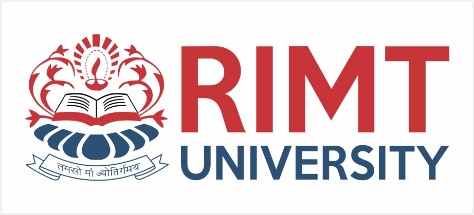 In-Memory File System Structures
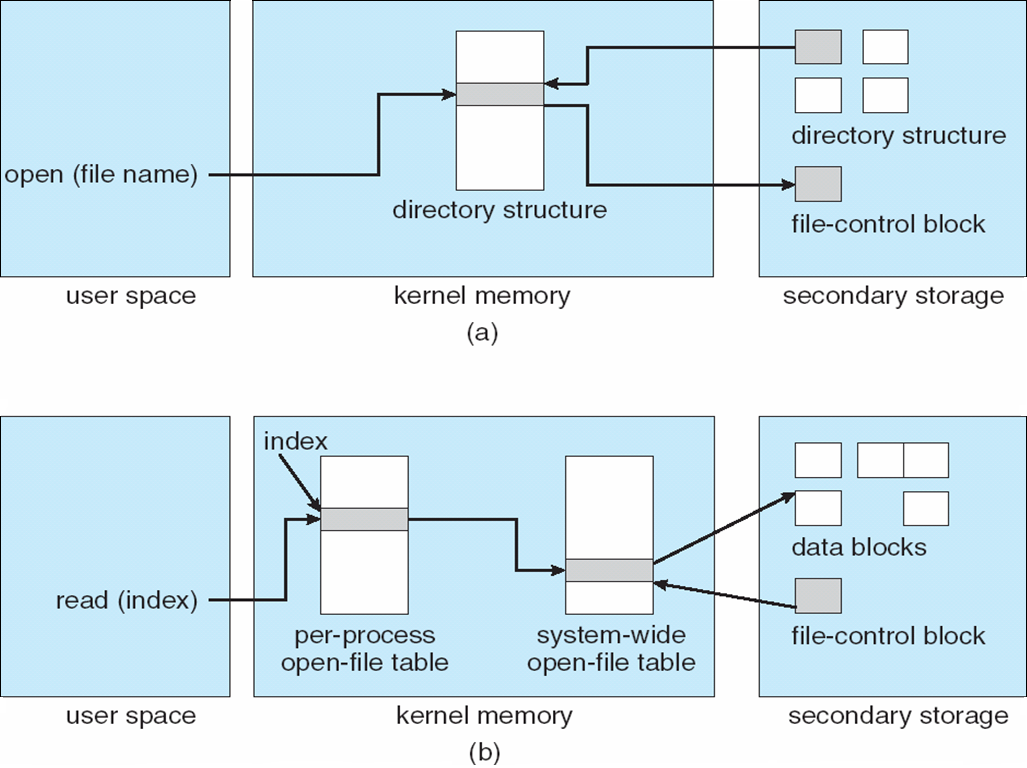 education for life                              www.rimt.ac.in
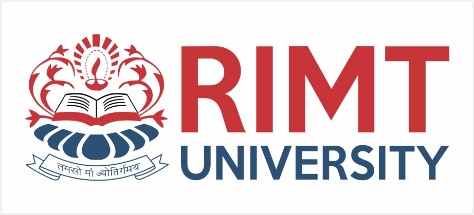 Partitions and Mounting
Partition can be a volume containing a file system – just a sequence of blocks with no file system
Boot block can point to boot volume or boot loader set of blocks that contain enough code to know how to load the kernel from the file system
Or a boot management program for multi-os booting
Root partition contains the OS, other partitions can hold other Oses, other file systems, or be raw
Mounted at boot time
Other partitions can mount automatically or manually
At mount time, file system consistency checked
Is all metadata correct?
If not, fix it, try again
If yes, add to mount table, allow access
education for life                              www.rimt.ac.in
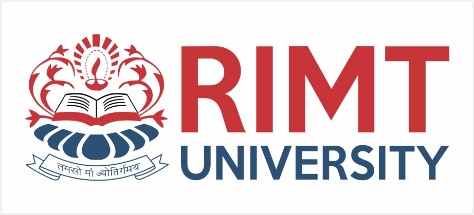 Virtual File Systems
Virtual File Systems (VFS) on Unix provide an object-oriented way of implementing file systems
VFS allows the same system call interface (the API) to be used for different types of file systems
Separates file-system generic operations from implementation details
Implementation can be one of many file systems types, or network file system
Implements vnodes which hold inodes or network file details
Then dispatches operation to appropriate file system implementation routines
The API is to the VFS interface, rather than any specific type of file system
education for life                              www.rimt.ac.in
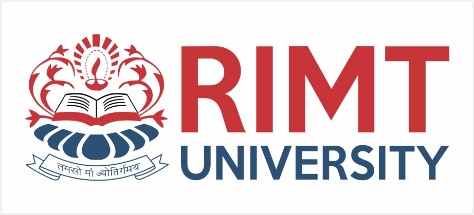 Virtual File System Implementation
For example, Linux has four object types:
inode, file, superblock, dentry

VFS defines set of operations on the objects that must be implemented
Every object has a pointer to a function table
Function table has addresses of routines to implement that function on that object
education for life                              www.rimt.ac.in
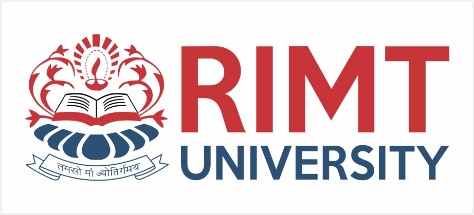 Directory Implementation
Linear list of file names with pointer to the data blocks
Simple to program
Time-consuming to execute
Linear search time
Could keep ordered alphabetically via linked list or use B+ tree
Hash Table – linear list with hash data structure
Decreases directory search time
Collisions – situations where two file names hash to the same location
Only good if entries are fixed size, or use chained-overflow method
education for life                              www.rimt.ac.in
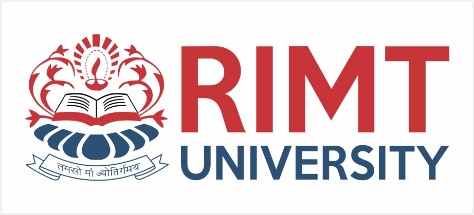 Allocation Methods - Contiguous
An allocation method refers to how disk blocks are allocated for files:

 Contiguous allocation each file occupies set of contiguous blocks
Best performance in most cases
Simple – only starting location (block #) and length (number of blocks) are required
Problems include finding space for file, knowing file size, external fragmentation
education for life                              www.rimt.ac.in
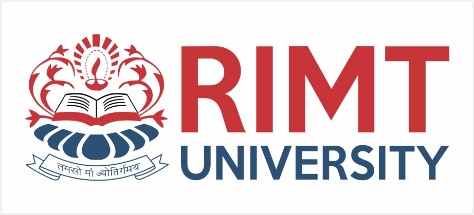 Extent-Based Systems
Many newer file systems (i.e., VERITAS File System) use a modified contiguous allocation scheme

Extent-based file systems allocate disk blocks in extents

An extent is a contiguous block of disks
Extents are allocated for file allocation
A file consists of one or more extents
education for life                              www.rimt.ac.in
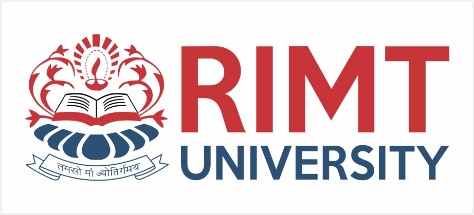 Allocation Methods - Linked
Linked allocation -each file a linked list of blocks
File ends at nil pointer
No external fragmentation
Each block contains pointer to next block
No compaction, external fragmentation
Free space management system called when new block needed
Improve efficiency by clustering blocks into groups but increases internal fragmentation
Reliability can be a problem
Locating a block can take many I/Os and disk seeks
FAT (File Allocation Table) variation
Beginning of volume has table, indexed by block number
Much like a linked list, but faster on disk and cacheable 
New block allocation simple
education for life                              www.rimt.ac.in
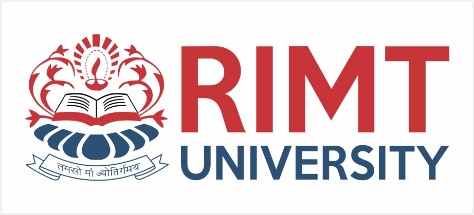 File-Allocation Table
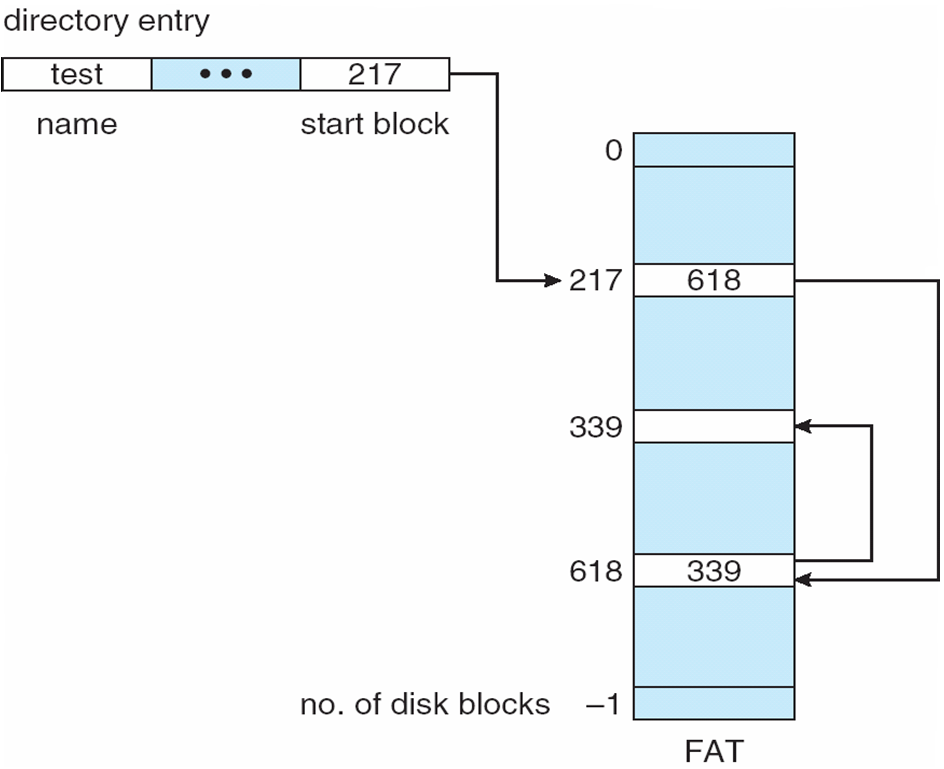 education for life                              www.rimt.ac.in
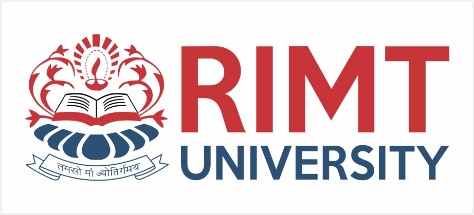 Allocation Methods - Indexed
Indexed allocation
Each file has its own index blocks (s) of pointers to its data blocks

Logical view
index table
education for life                              www.rimt.ac.in
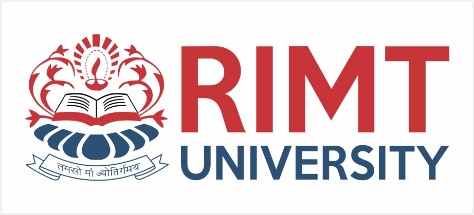 Example of Indexed Allocation
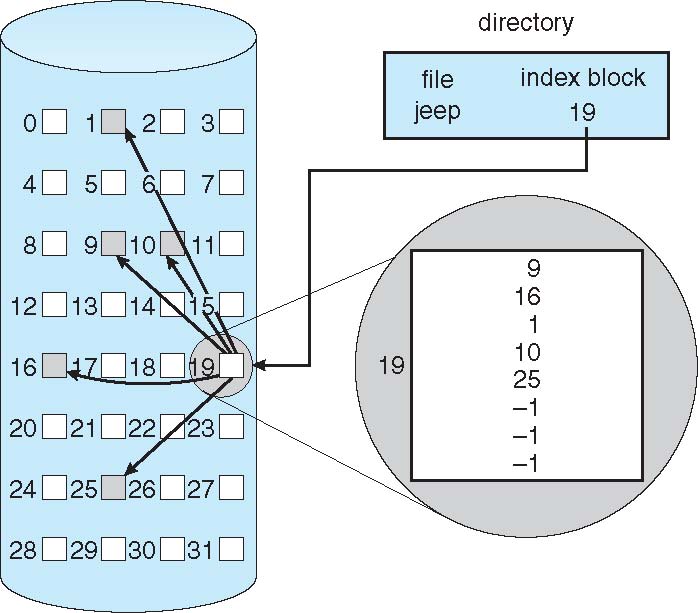 education for life                              www.rimt.ac.in
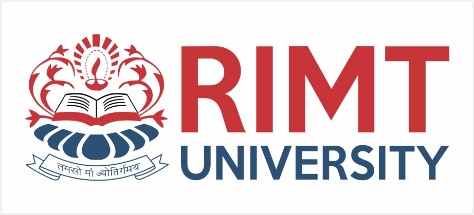 Indexed Allocation (Cont.)
Need index table

Random access

Dynamic access without external fragmentation, but have overhead of index block

Mapping from logical to physical in a file of maximum size of 256K bytes and block size of 512 bytes.  We need only 1 block for index table
Q
LA/512
R
Q = displacement into index table
R = displacement into block
education for life                              www.rimt.ac.in
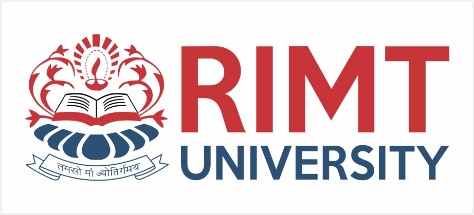 Performance
Best method depends on file access type
Contiguous great for sequential and random
Linked good for sequential, not random
Declare access type at creation -> select either contiguous or linked
Indexed more complex
Single block access could require 2 index block reads then data block read
Clustering can help improve throughput, reduce CPU overhead
education for life                              www.rimt.ac.in
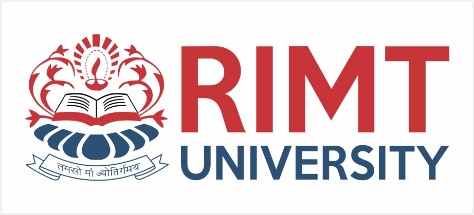 Summary
File-System Structure
File-System Implementation 
Directory Implementation
Allocation Methods
education for life                              www.rimt.ac.in
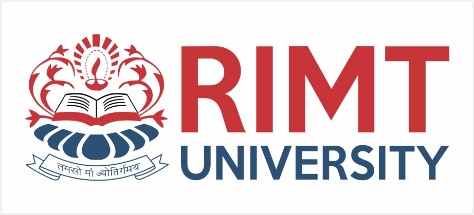 Topics To Be Next Covered
Free-Space Management 
Efficiency and Performance
Recovery
NFS
Example: WAFL File System
education for life                              www.rimt.ac.in
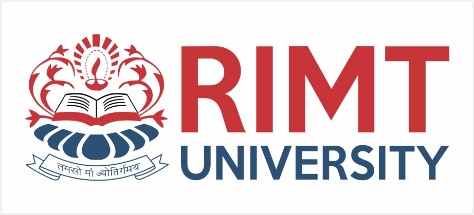 References
Silberschatz and Peter B. Calvin, “Operating System Concepts" Addison Wesley Publishing Company
 Dhamdhere, “Systems Programming & Operating Systems Tata McGraw Hill
education for life                              www.rimt.ac.in